National Wildfire Coordinating Group
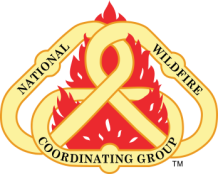 NWCG TRAINING BRANCH
Mission:
To develop relevant National Wildfire Coordinating Group training in a cost-effective manner to meet the needs of the wildland fire community.
 
Vision:
To develop professional training packages which provide a solid training foundation and enhanced training experience to the wildland fire community.
E-mail comments or suggestions pertaining to this or any NWCG course to: BLM_FA_nwcg_Training@blm.govOnline: training.nwcg.gov
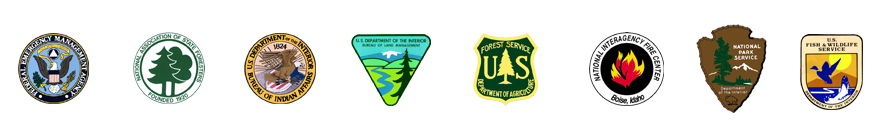 S-470
Air Operations Branch Director
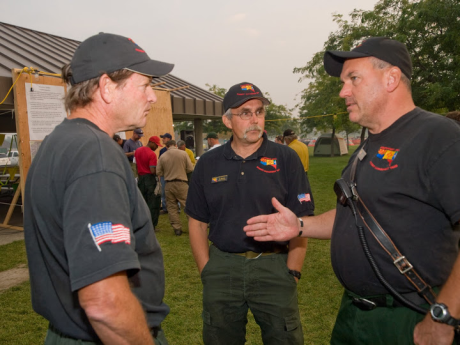 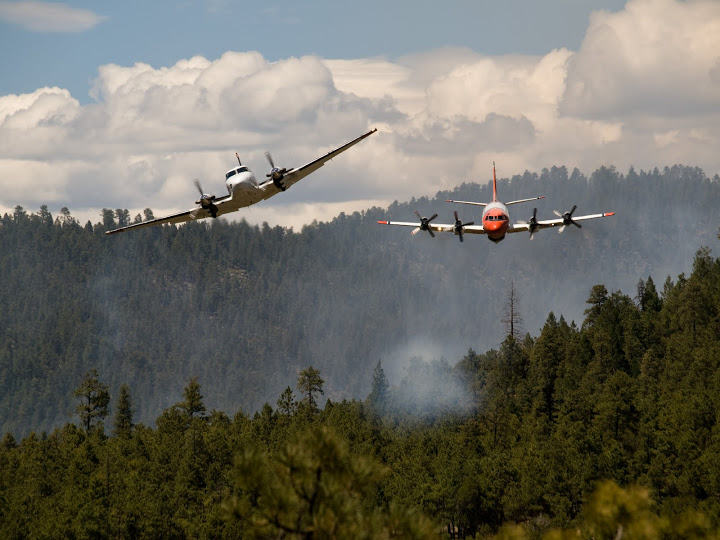 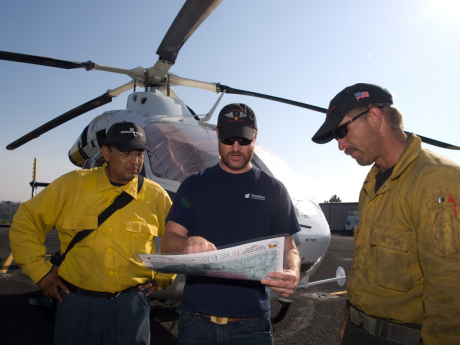 Unit 0:  Introduction
Slide 0-02
Unit Objectives
1.	Introduce the course coordinator, 	instructors, and students.
2.	Discuss course logistics.
3.	Present course overview.
4.	Discuss course expectations.
5.	Identify course reference materials.
6.	Discuss position responsibilities.
7.	Review pre-course work.
Unit 0:  Introduction
Slide 0-03
Unit 0
Introduction
Unit 0:  Introduction
Slide 0-04
Course Logistics
Course Agenda
Sign-in sheet
Housekeeping
Other
Unit 0:  Introduction
Slide 0-05
Course Objectives
At the successful completion of this course, students will be able to:
 
Perform the tasks required of an Air Operations Branch Director to mobilize and transition into an incident aviation environment, and be able to prepare for, manage, and oversee an aviation operation.
Unit 0:  Introduction
Slide 0-06
Course Expectations Exercise
Unit 0:  Introduction
Slide 0-07
Course Reference Materials
Incident Response Pocket Guide, PMS 461
 Wildland Fire Qualification System Guide, PMS 310-1
 Interagency Standards for Fire and Fire Aviation Operations (Red Book)
 Aviation Risk Management Workbook
 Interagency Helicopter Operations Guide (IHOG)
Unit 0:  Introduction
Slide 0-08
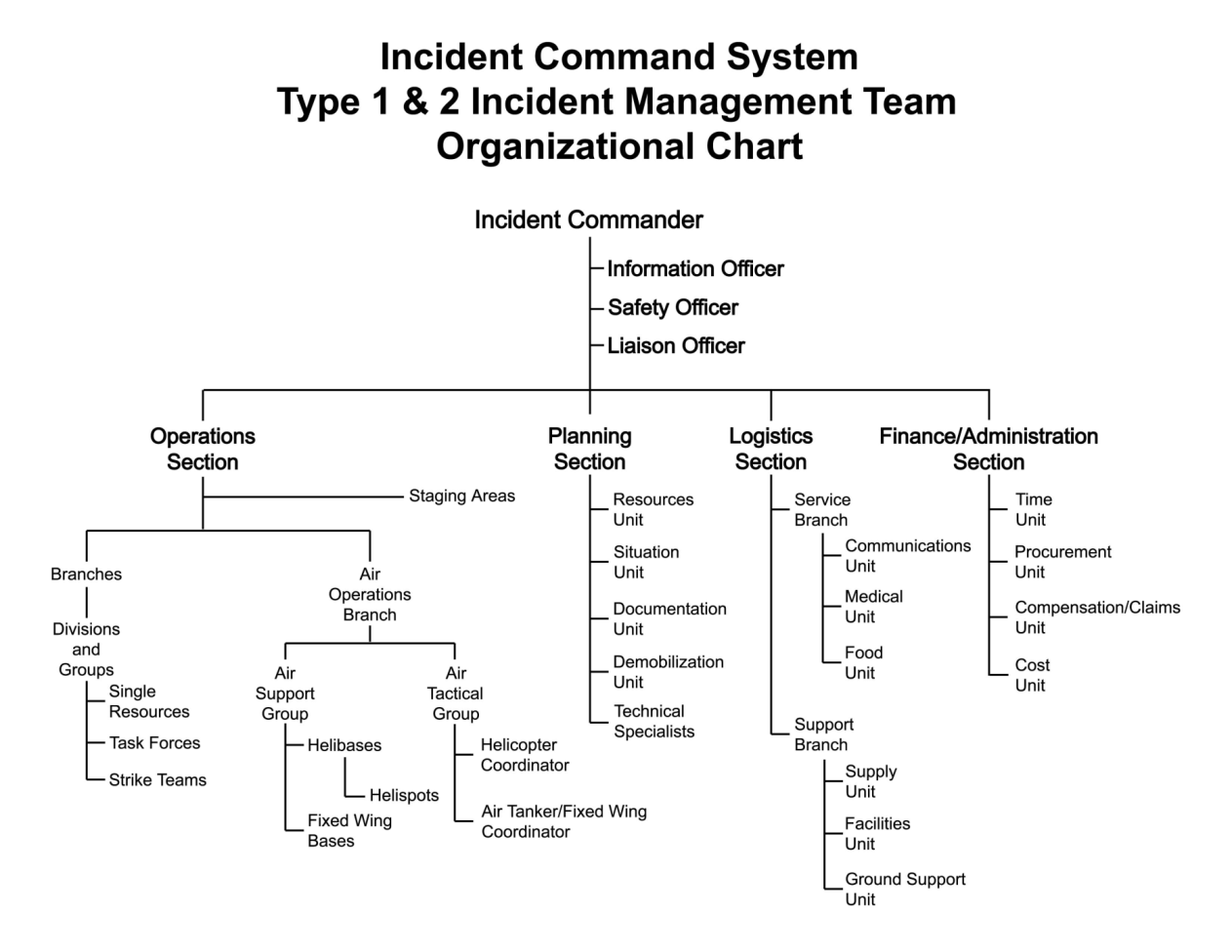 Unit 0:  Introduction
Slide 0-09
Pre-Course Work Review
Information Sharing
Example forms and other reference material will be available throughout course (instructors and students should share thumb drives)
Document Review
AOBD Position Task Book
Introduction to Aviation Risk Management
Aviation Risk Management Workbook
Daily Operational Risk Assessment Tool (DORA)
Interagency Airspace Coordination Guide
Military Use Handbook
Red Book
ICS 220
ICS 213 – Unit Log
IHOG
Emergency Helicopter Extraction Source List
Technical Assistance Directory
Wesley WFDSS Decision
Unit 0:  Introduction
Slide 0-10
Pre-Course Work Review, cont.
Website Review
NTSB: aviation incidents
Wildland Fire Chemicals
Questions?
Unit 0:  Introduction
Slide 0-11
Unit Objectives
1.	Introduce the course coordinator, 	instructors, and students.
2.	Discuss course logistics.
3.	Present course overview.
4.	Discuss course expectations.
5.	Identify course reference materials.
6.	Discuss position responsibilities.
7.	Review pre-course work.
Unit 0:  Introduction
Slide 0-12